A Programmer’s Guide to Secure Connections
Liz Rice
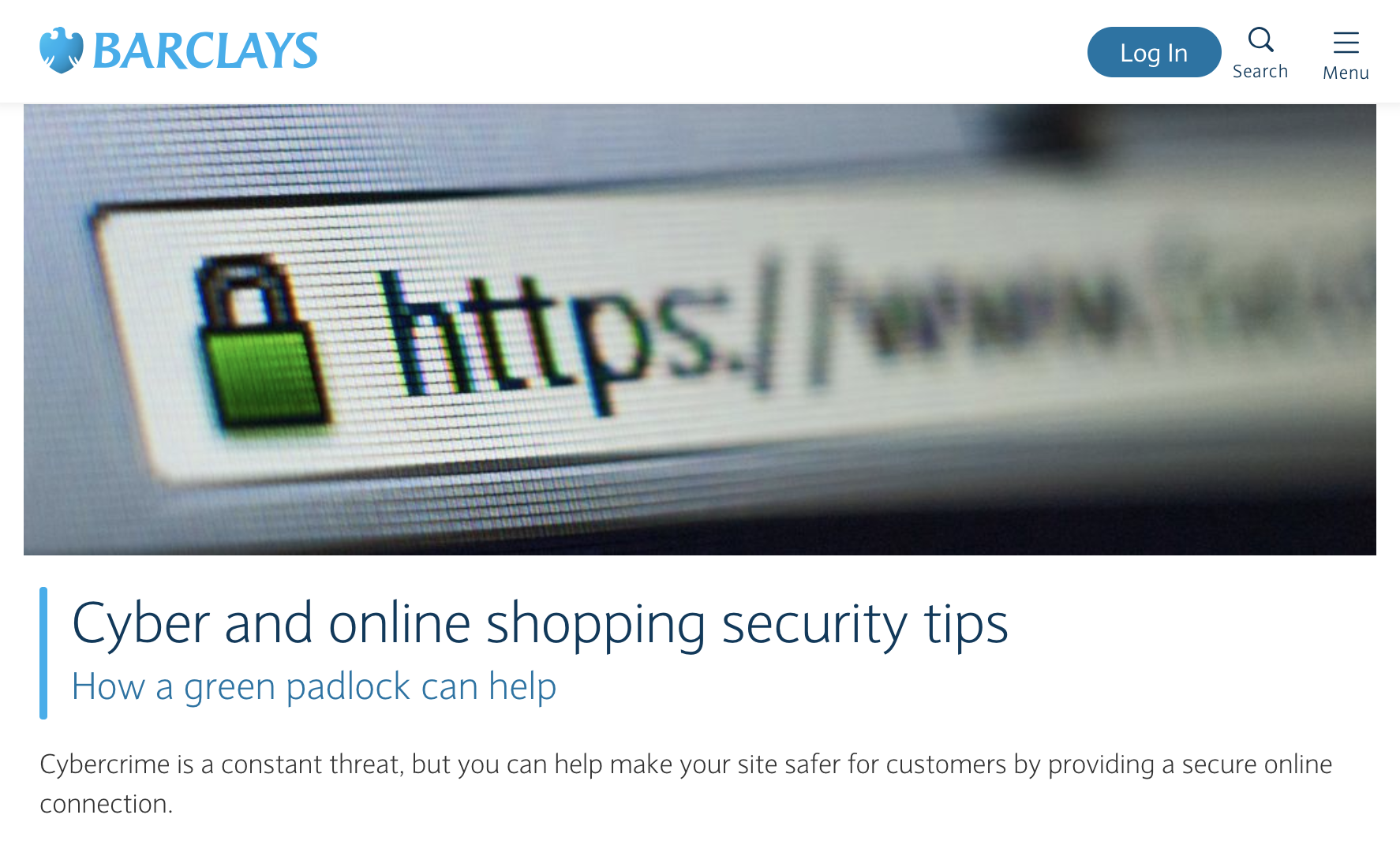 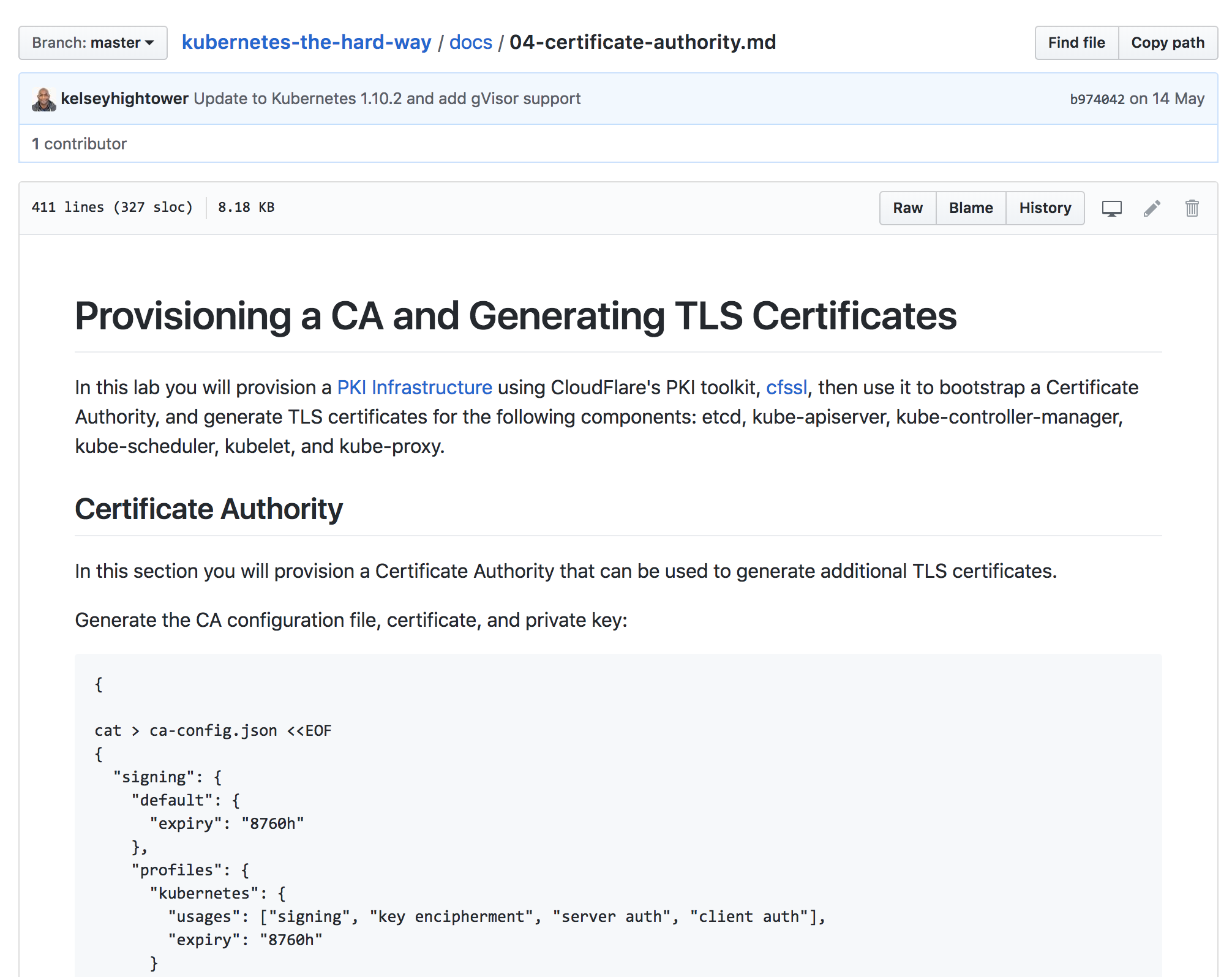 A guide to TLS connections
How do I set up secure connections? 
What do these error messages mean?
What the hell are all these .crt, .key, .csr and .pem files?
[Speaker Notes: In distributed systems we might be using secure communications between components]
Hello, I’m Liz
Hi! I’m your bank
Great! Here’s $500
Establishing identity is critical
Hello, I’m Liz
Hi! I’m your bank
Great! Here’s $500
Encrypted traffic prevents interception
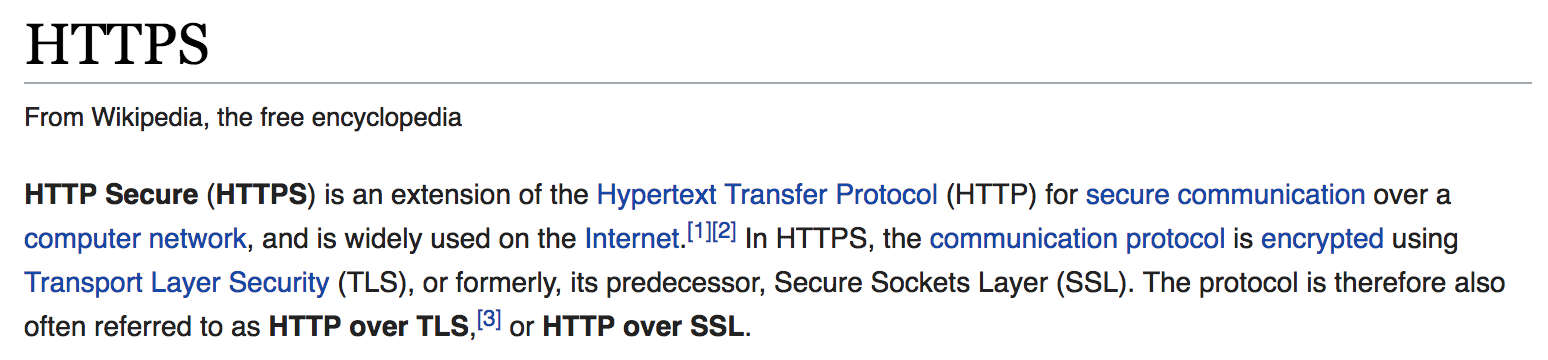 [Speaker Notes: TLS is a newer version of SSL. SSL is now deprecated so even though people still talk about SSL]
HTTP(S) runs over TCP
“hi”
“hi”
blah blah blah
Create TCP connection
TLS - encrypt TCP connection
Skip if regular HTTP
Send HTTP packets on connection
TCP connection
59.97.3.25:60401
27.193.43.2:8080
“Connection refused” = wrong port
(nearly always)
Establishing TCP
GetCertificate
(or Certificate)
Verify certificate, then call 
VerifyPeerCertificate
HELLO DONE
<Server certificate>
ACK
FINISHED
HELLO
GetClientCertificate
(or Certificate)
Verify certificate, then call 
VerifyPeerCertificate
FINISHED
HELLO <server name>
SYN
<Client certificate>
TLS Handshake
<Pre-Master Secret>
(encrypted with server key)
Generate Pre-Master Secret
Generate session key from Pre-Master Secret
Generate session key from Pre-Master Secret
Change cipher <session key>
blah blah blah
Symmetric encryption with session key
Symmetric encryption with session key
Keys & certificates
Public / private key encryption
Public key can be freely distributed and is used to encrypt
Private key must be kept private and is used to decrypt
<encrypted>
“hello”
“hello”
[Speaker Notes: If I send you my public key, I can send you encrypted messages and you will be able to read them 
So will anyone else who has my public key]
Public / private key signatures
Private key must be kept private and is used to sign message
Public key is used to verify signature
“hello”
“hello”
+
+
“hello”
signature
+
signature
=
signature
[Speaker Notes: If I send you my public key, I can send you encrypted messages and you will be able to read them 
So will anyone else who has my public key]
Sharing a public key
Hi, I’m Liz. Here’s my public key.
Why should I believe you?
Need a trusted authority in common
“Certificate Authority”
X.509 certificate
This is to certify that 

liz-server

has public key 

abcdef
Subject name
Subject’s public key
Issuer (CA) name
Validity
Certificate signed by issuer (CA)
CA
X.509 certificate chain
This is to certify that 

liz-server

has public key 

abcdef
This is to certify that 

A

has public key 

123456
A
B
Subject Name
Your certs should use Subject alternative names (SAN)
Common Name deprecated in 2000
Chrome browser stopped supporting CN in April 2017
SAN supports multiple DNS names in one certificate
Creating keys & certificates
Trusted Certificate Authorities
Like Let’s Encrypt
Known in system certificate pools
Create a Certificate Signing Request 
openssl req -key private-key -new -out csr
For public-facing domains
Not for internal components in a distributed system
CLI tools
openssl 
See contents of certificate: openssl x509 -text  
Doesn’t easily support SANs (Subject Alternative Names)
cfssl
Comprehensive toolkit
mkcert
Local development 
Installs CA into your system & browsers
minica
Easy generation of key & certs
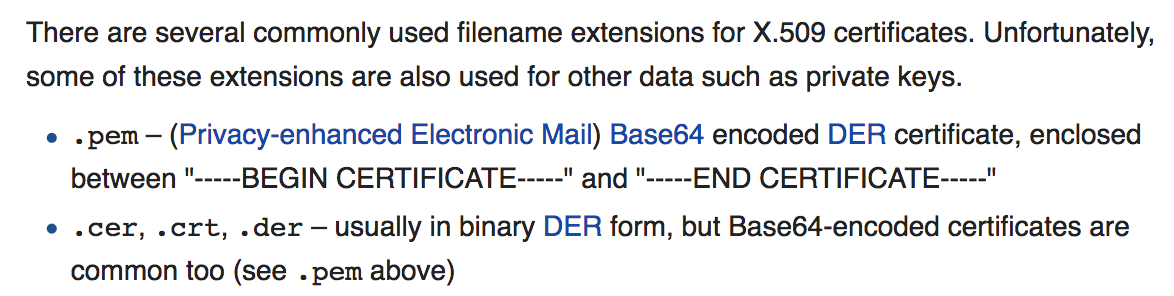 [Speaker Notes: DER is an ASN-1 encoding format (TLV)]
Mutually-authenticated TLS (mTLS)
Takeaways
To establish your identity
You will need:
A private key
A certificate for your identity

The other end needs to trust the Certificate Authority that signed your certificate. This may require appending the CA’s certificate.
File extensions
Inconsistently used 
Information type : .crt for certificate, .key for private key...
Or file format: .pem 

PEM files are base64-encoded and tell you what they contain
openssl can tell you about the contents
Common error messages
Connection refused 
Check you’re connecting to the right port
Certificate signed by unknown authority
Received a certificate, but it’s not trusted
Examine CA in certificate to see if it should be known to receiver
Remote error
It’s the other end that’s complaining
github.com/lizrice/secure-connections